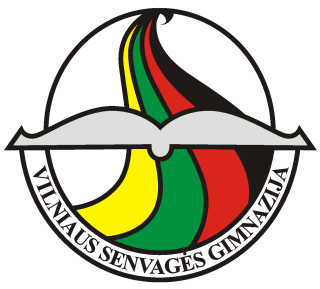 ĮTRAUKUSIS UGDYMAS
Vilnius 
2024
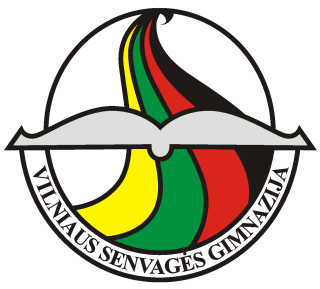 „            PAGALBOS MOKINIUI SPECIALISTAI
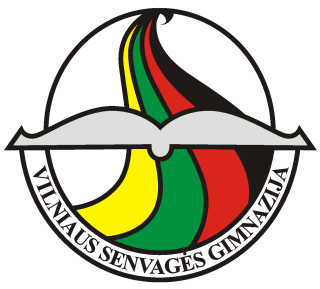 „            PAGALBOS MOKINIUI SPECIALISTAI
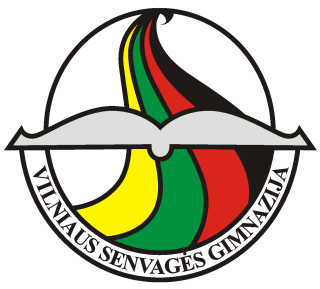 „            PAGALBOS MOKINIUI SPECIALISTAI
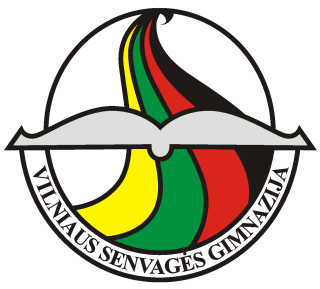 „            PAGALBOS MOKINIUI SPECIALISTAI
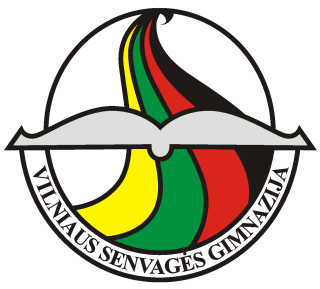 „            MOKYKLOS APLINKOS PRITAIKYMAS
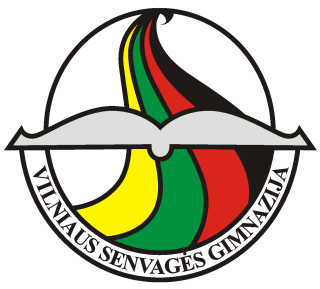 SENSORINIS KAMBARYS
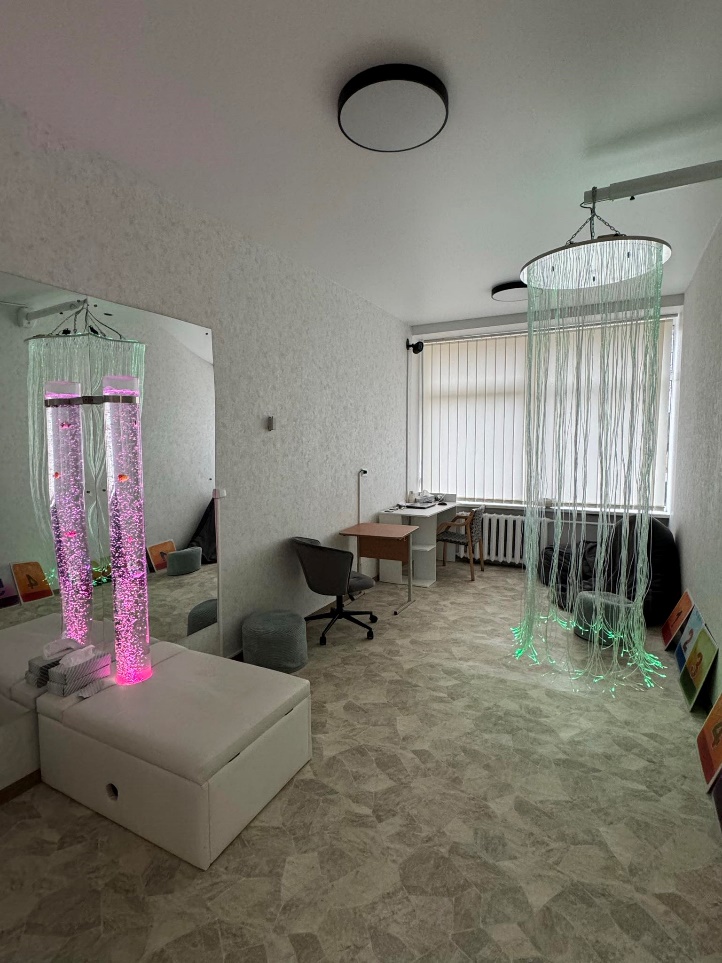 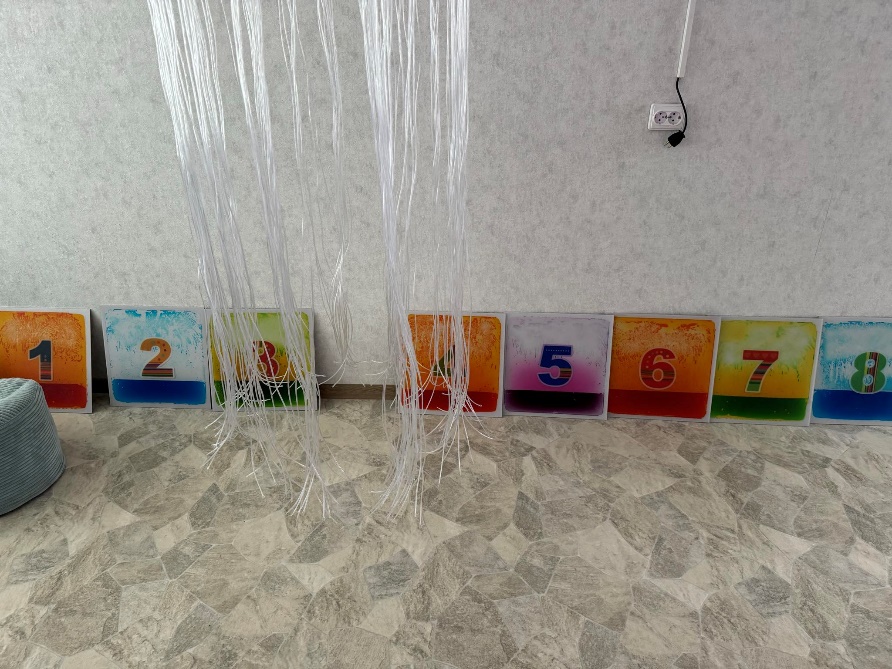 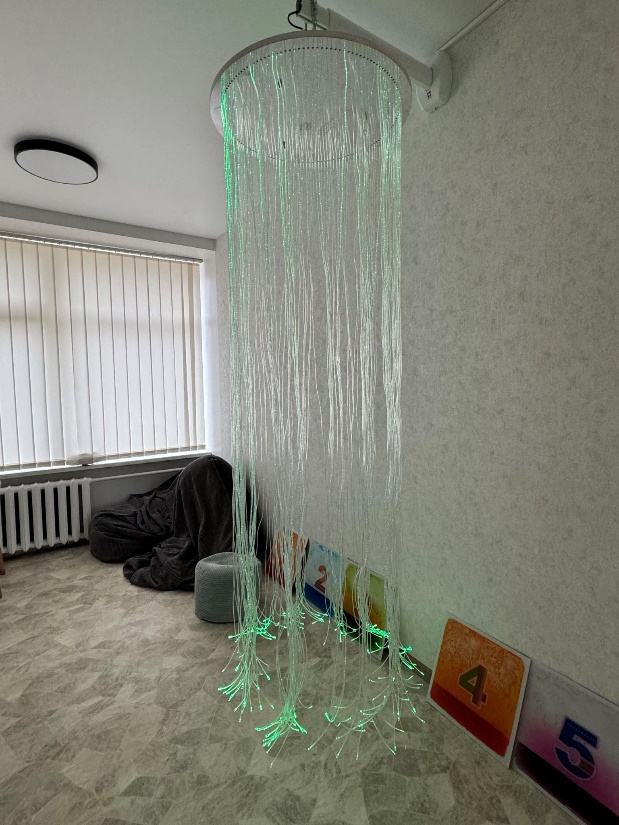 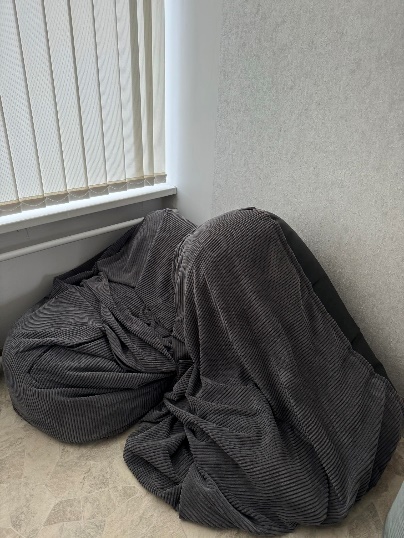 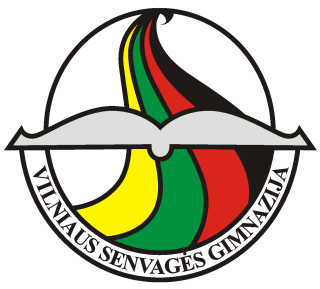 MOKYKLOS BENDRUOMENĖS PASIRENGIMAS
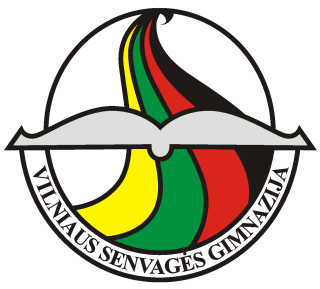 Nuorodos į viešąją informaciją apieįtraukųjį ugdymą:
https://www.nsa.smm.lt/itrauktis-ugdyme/
https://www.youtube.com/watch?v=yIMU9YHtirs
https://www.youtube.com/watch?v=f-RA_JgLfhQ
https://www.youtube.com/watch?v=KZ0UcU5HnWw